Coordinating Committee on Great Lakes
Basic Hydraulic and Hydrologic Data
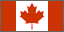 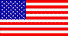 Defining a NewInternational Great Lakes Datum
Laura Rear McLaughlin1, Terese Herron2
1Center for Operational Oceanographic Products and Services, NOAA
2Canadian Hydrographic Service, Fisheries and Oceans Canada

On Behalf of the Vertical Control – Water Levels Subcommittee
Coordinating Committee on Great Lakes Basic Hydraulic and Hydrologic Data

NGS Webinar Series
Virtual
July 15, 2021
2
What is IGLD?
IGLD = International Great Lakes Datum
A common height reference system (vertical datum) to measure and relate water levels 
The official vertical datum reference for water level measurements and navigation products throughout the Great Lakes, their connecting channels and the upper St. Lawrence River
Required for the unified, internationally coordinated collection, compilation and use of data for hydraulics, hydrology & water level management
3
Why a New IGLD?
Two previous realizations of IGLD
Leveling-based datums
With respect to MSL at Pointe-au-Père, QC
IGLD (1955)
IGLD (1985) – current – based on NAVD88
Need to periodically update IGLD due to vertical crustal motion (glacial isostatic adjustment)
IGLD (1985) also contaminated by systematic error in leveling
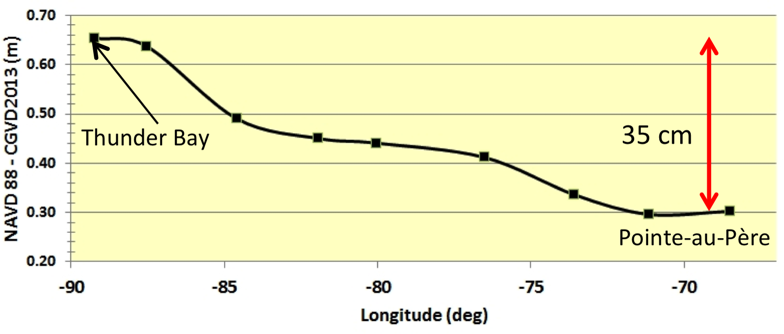 IGLD(1985) Systematic Error (m)
Longitude (deg)
4
Glacial Isostatic Adjustment (GIA)
Uplifting in north, subsiding in south
Overall tilting ~7 mm/yr (21 cm over 30 yr)
Need to update IGLD every 25-30 yr – overdue!
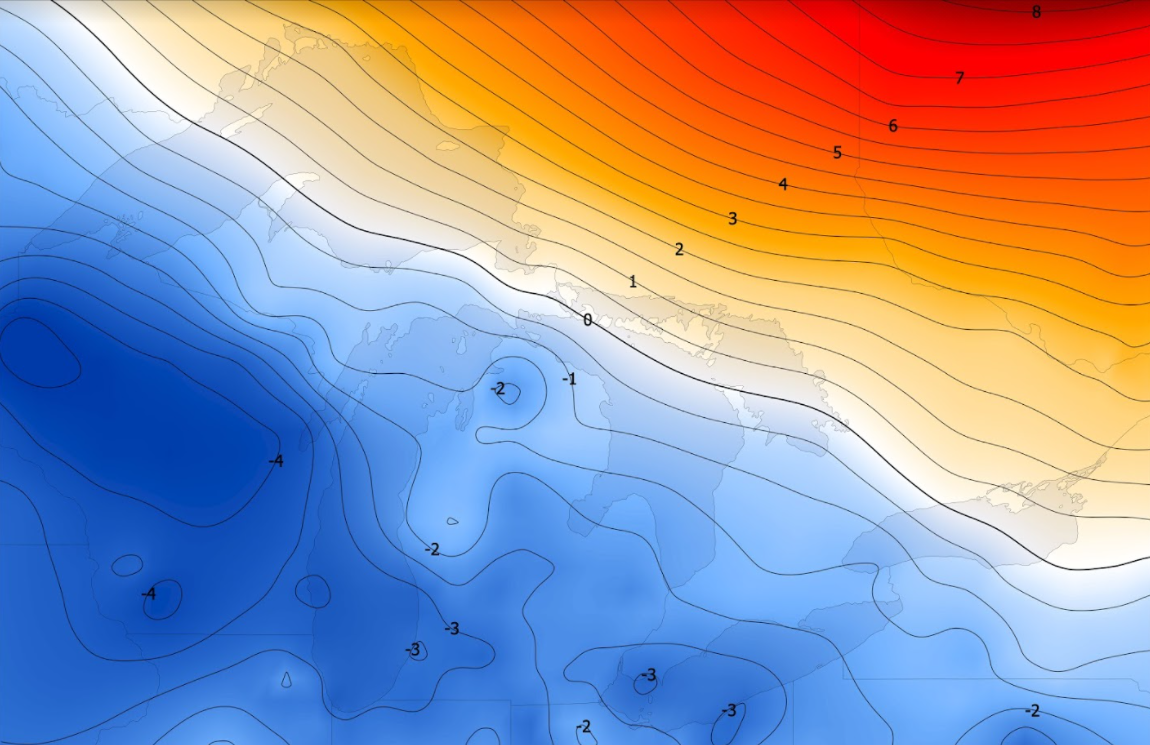 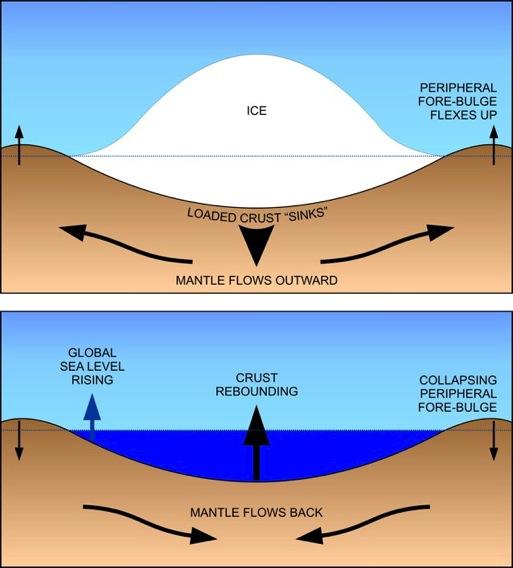 Contour map of vertical velocities in mm/year based on data from the Canadian Geodetic Survey. Contour interval: 0.5 mm/year)
Process of glacial isostatic adjustment
5
Effect of GIA Tilting on Water Levels
Yearly Average Difference in Lake Superior Water Levels
Marquette vs Other Gauges
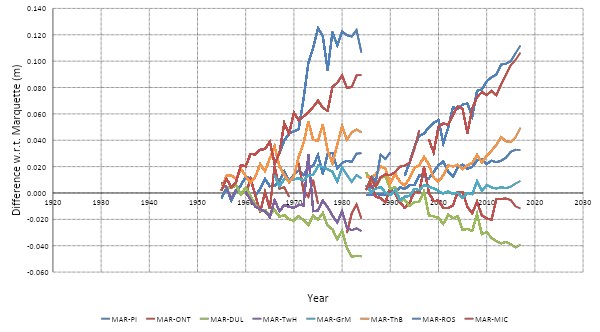 IGLD (1985)
IGLD (1955)
6
Attributes Defining an IGLD
Reference Zero
Reference Surface (Equipotential Surface)
Dynamic Heights
Reference Epoch
7
Reference Zero
Reference datum for heights – zero height
Usually mean sea level (MSL) over decades
Represented by a geopotential value (W0)
Different realizations of MSL for IGLD
IGLD (1955) used MSL at Pointe-au-Père, QC
IGLD (1985) used MSL at both Pointe-au-Père & Rimouski
New IGLD (2020)
CC adopted same W0 adopted for new North American – Pacific Geopotential Datum of 2022 (NAPGD2022)
Represents MSL around coasts of North America
Also adopted by Canadian Vertical Datum of 2013
31 cm above IGLD (1985)
8
Reference Surface
Reference surface is an equipotential surface to which all heights are referenced
Extension of the reference zero inland – surface of zero ht
IGLD (1955) & (1985) used geodetic leveling to indirectly define the reference surface
Too time consuming & cost prohibitive
Datum accessible only where leveling exists (bench marks)
IGLD (1985) contaminated by systematic errors
New IGLD (2020) will be based on NAPGD2022
Same N.A. geoid as a continuous reference surface
Available everywhere in North America
Consistent & accurate at cm-level
9
Dynamic Heights
Heights are fundamentally based on the geopotential difference between a point and the reference surface (geoid)
Geopotential difference constant along an equipotential surface (e.g., undisturbed lake)
Orthometric heights (H)
Geopotential difference / mean gravity along plumbline
Physical distance from reference surface to point
Gravity of equipotential surface not constant over large areas
H is NOT constant along an equipotential surface (lake)
Dynamic heights (Hd)
Geopotential difference / constant value of normal gravity at 45°
Scaled version of geopotential difference
Similar magnitude as orthometric heights
Hd is constant along an equipotential surface (lake)
Required for water management & power generation
10
Dynamic vs Orthometric Heights
HD1
HD1 = HD2
Lake Superior
HD2
Lake Michigan-
Huron
H1
H1 ≠ H2
H2
H0 = HD0 = 0
Lake Ontario
Dynamic heights (HD1 & HD2) on equipotential surface (lake) are same
Orthometric heights (H1 & H2) are physical distances from ref. surface – not the same because of convergence of equipotential surfaces (due to flattening of Earth at the poles)
Reference surface
(geoid)
South
North
[Speaker Notes: DON’T SPEND MUCH TIME ON THIS SLIDE. JUST READ THE BULLETS TO SAVE TIME.]
11
Reference Epoch
Epoch is a point in time to which data are referenced
Mean water levels defined over a 7-year observation period using summer months (June-September)
IGLD (2020) using 2017-2023
Central reference epoch = 2020
Mean levels used for evaluating lake topography & validation of seasonal gauge observations
Heights will be referenced to the 2020 epoch
To ensure compatibility of heights measured at different epochs
Velocity model will account for crustal motion
12
Key Activity – GNSS Surveys
Need to determine heights of water level stations in the new geoid-based IGLD (2020)
GNSS survey campaign will be required at all water level stations in 2020→2021→2022 (ref. epoch)
Permanent, seasonal, Seaway & hydro stations
Using standardized binational guidelines 
Other campaigns at permanent gauges
1997, 2005, 2010, 2015 & 2022 &2027
Used to improve vertical velocity model
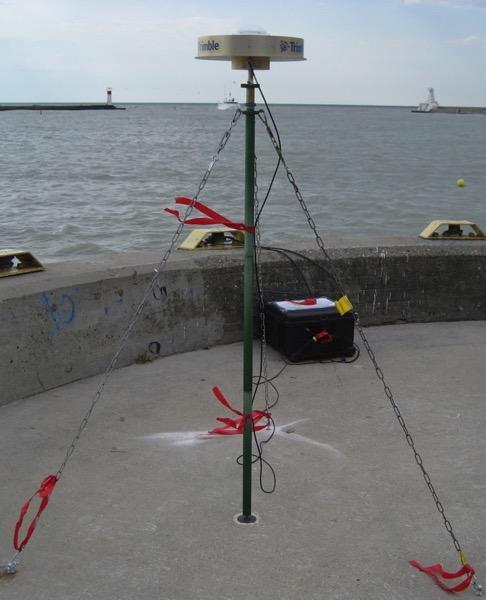 Typical GNSS Setup
13
Key Activity - Seasonal Gauging
To determine lake topography (a.k.a. hydraulic correctors) due to, e.g.
River discharge
Prevailing winds
Variations in water temperature
Too few permanent gauges
Need to densify network with seasonal gauges (see next slide)
Each installed for a single summer
Spread over several years
Ensuring binational consistency & linking of observations
All gauges will be included in 2020 GNSS campaign
[Speaker Notes: THIS IS CHS WORK SO YOU SHOULD CHECK THIS SLIDE AND REVISE AS YOU SEE FIT. FLIP TO THE MAP ON THE FOLLOW SLIDE ONLY TO SHOW THE DENSIFICATION OF THE GAUGE NETWORK PROVIDED BY THE SEASONAL ONES. THEN SKIP THE MAP WHEN FINISHED THIS SLIDE. THAT SHOULD SAVE YOU SOME TIME AS YOU MIGHT BE RUNNING OUT OF TIME AS THIS POINT.]
14
Seasonal Gauges
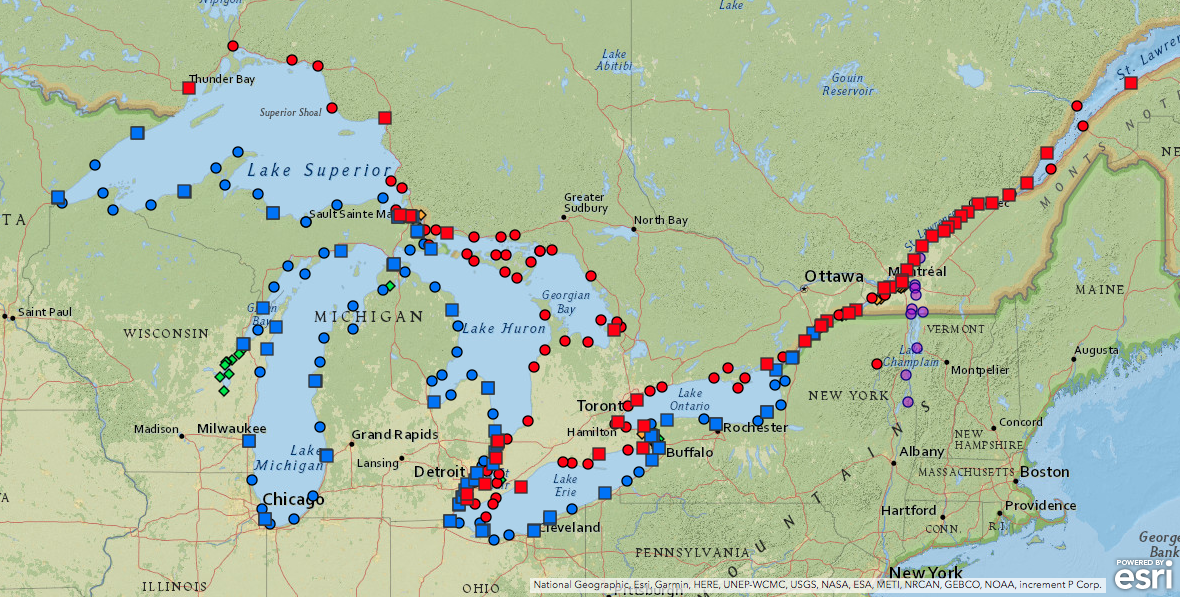 52 Canadian permanent
68 Canadian seasonal
55 American permanent
54 American seasonal
[Speaker Notes: SKIP THIS SLIDE IF RUNNING OUT OF TIME]
15
Additional Activities/Issues
Transformations between datums
Needed to update existing products to new datum
Low water datum
Defines chart datum for safe navigation
Needs to be defined w.r.t. new IGLD
Outreach
Identify and inform those impacted by a new IGLD so they can understand and prepare
Future issues; many changes required including water management rules/accounting, legal shoreline use/planning, chart updates, models, etc.
16
For Further Information
http://GreatLakesCC.org/
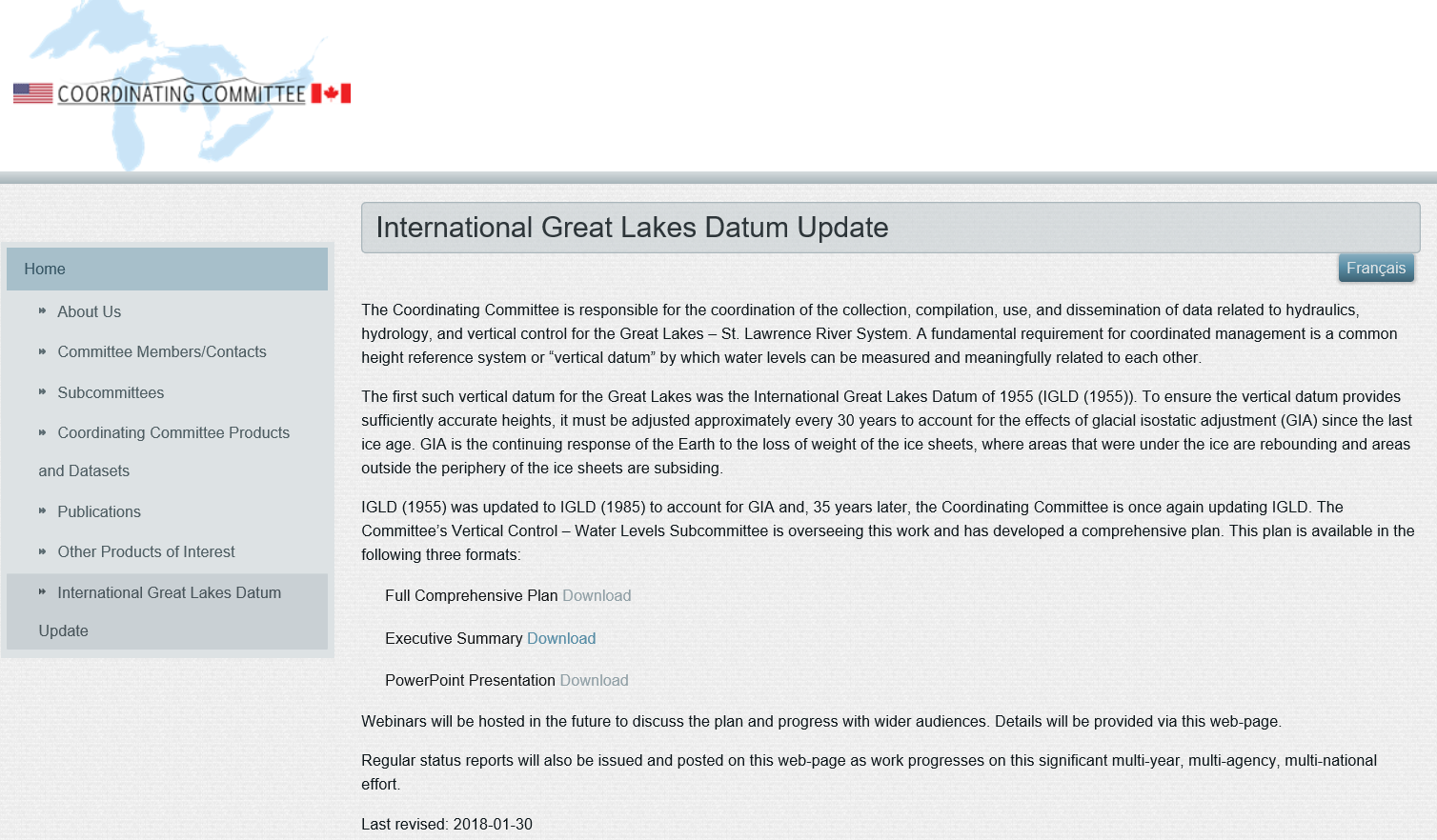